Neural Networks on Ethereum’s Distributed Virtual Machine
Smart Smart Contracts
AI on the blockchain
Tim Watts – Prot Technology
email: tim@we-are-prot.com | twitter: @readevalprint
1
Blockchain
email: tim@we-are-prot.com | twitter:@readevalprint
2
What is consensus?
We all agree on something
the Two Generals’ Problem
Paxos is a consensus protocol in an unreliable network
Raft is an alternative to Paxos
Bitcoin
email: tim@we-are-prot.com | twitter:@readevalprint
3
The Two Generals’ Problem
a thought experiment meant to illustrate the pitfalls and design challenges of attempting to coordinate an action by communicating over an unreliable link

wikipedia
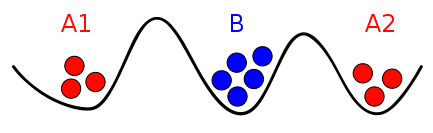 email: tim@we-are-prot.com | twitter:@readevalprint
4
Solutions
Paxos
	Super complex
	Few implementations
Raft
	Simple, tons of implementations
Trusted peers, Sybil Attack
email: tim@we-are-prot.com | twitter:@readevalprint
5
Enter the Blockchain
Bitcoin fights Sybil with Proof of Work. Yay! 

But is wasteful :(
email: tim@we-are-prot.com | twitter:@readevalprint
6
Ethereum
running “contracts” on virtual machine
contract = code and state
self executing and inforcing 
turing complete
email: tim@we-are-prot.com | twitter:@readevalprint
7
Two ways to interact with Ethereum
This is important, remember this!
Locally
Query values
run a program and examine its output
nothing saved
Globally
Save values to blockchain
Commit a transaction (run program)
global consensus
email: tim@we-are-prot.com | twitter:@readevalprint
8
[Speaker Notes: Talk about sending funds to contracts]
Artificial Intelligence 
(Almost)
email: tim@we-are-prot.com | twitter:@readevalprint
9
What is a perceptron?
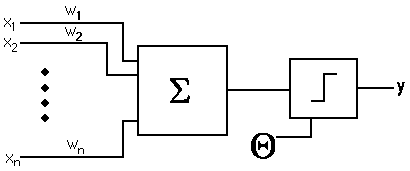 The perceptron algorithm dates back to the late 1950s; its first implementation, in custom hardware, was one of the first artificial neural networks to be produced.  (wikipedia)
email: tim@we-are-prot.com | twitter:@readevalprint
10
My project: BlockBrain
https://github.com/we-are-prot/blockbrain

Currently: Single neuron 
Goal: Library of machine learning algorithms
next: demo
email: tim@we-are-prot.com | twitter:@readevalprint
11
12
Tim that wasn’t artificial intelligence. Not even close.
email: tim@we-are-prot.com | twitter:@readevalprint
13
Who cares?
email: tim@we-are-prot.com | twitter:@readevalprint
14
Answer: You do.
Practical application

Neural nets can compute any function*
Universal Approximation Theorem
Community trained intelligence  
Local usage maintains privacy
siri calls home, shame 

*continuous
email: tim@we-are-prot.com | twitter:@readevalprint
15
Answer: Your kids do.
Can a deterministic system have self awareness?
If general artificial intelligence is developed and run on a censorship proof network
Who can stop it?  
See also: AI in a box
email: tim@we-are-prot.com | twitter:@readevalprint
16
Bonus question
Remember before: Local interactions can be purely ephemeral. Global transactions are committed.

Equal to parallel dreams indistinguishable from reality but never remembered. 

Would local instances have rights? 
Is it ethical to run without committing results?
email: tim@we-are-prot.com | twitter:@readevalprint
17
Thank you
fin.
email: tim@we-are-prot.com | twitter:@readevalprint
18